Myth-Busting Expiration Dates
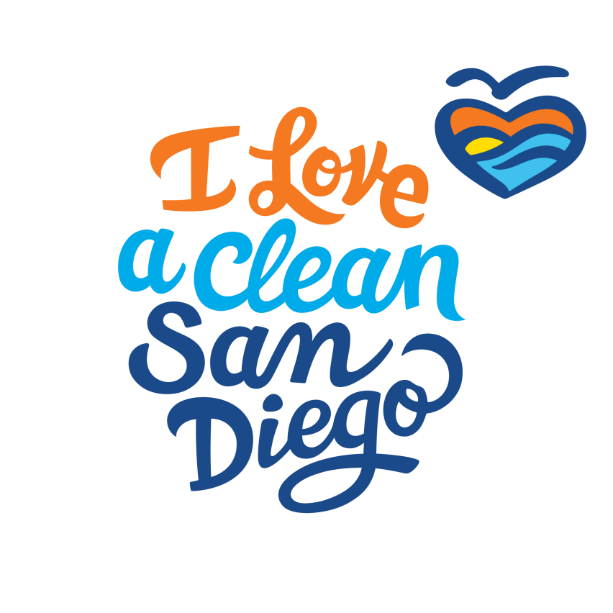 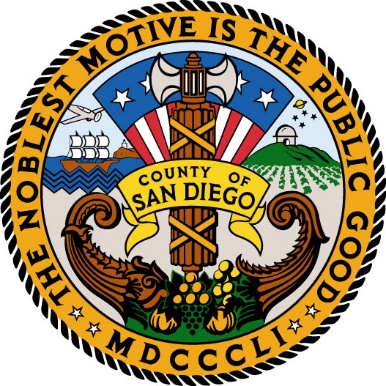 The (Food) Dating Game: Which Would You Eat?
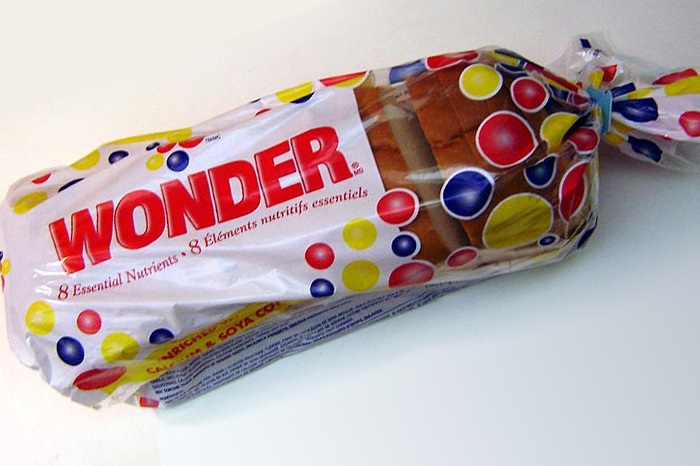 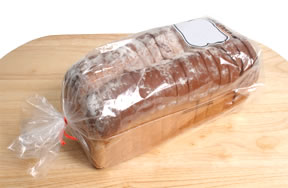 Store-bought bread: 
Five days past best if used by date
Bread from a bakery: 
Bought a week and a half ago
The (Food) Dating Game: Which Would You Eat?
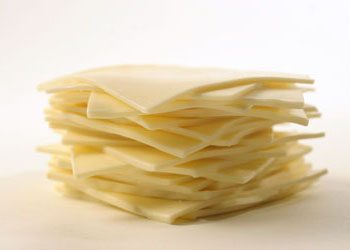 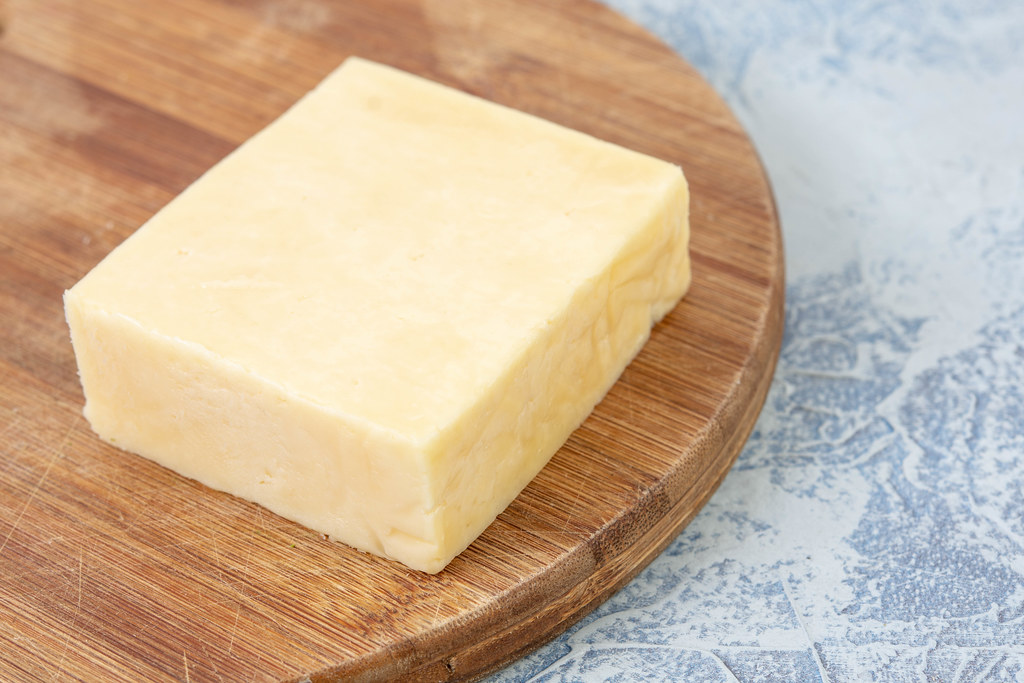 Packaged sliced cheese:
Two weeks past best by date
Cheese without packaging:
Date unknown
The (Food) Dating Game: Which Would You Eat?
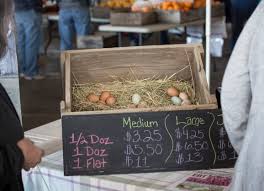 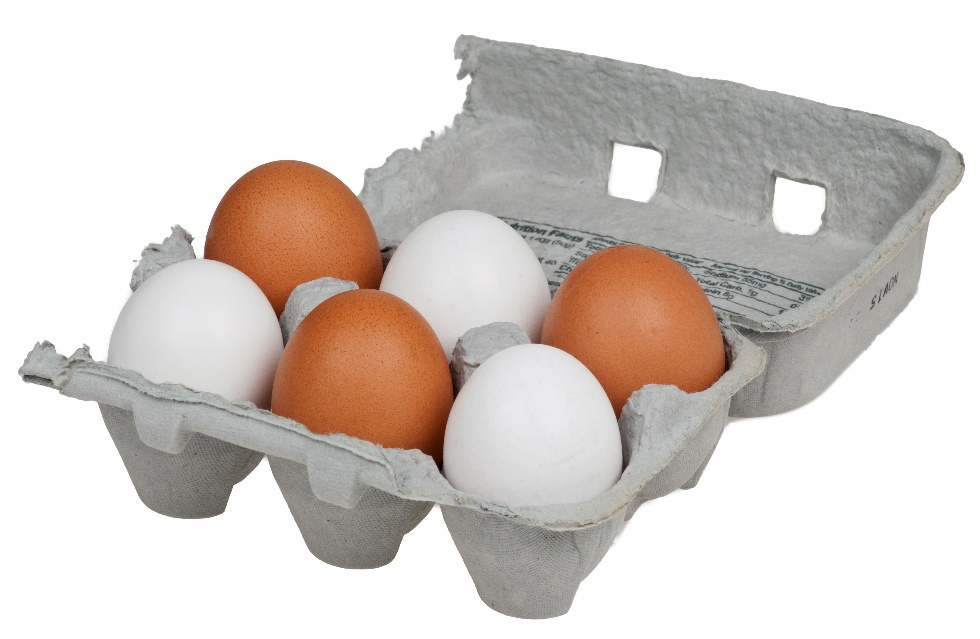 Local farm fresh eggs:
Bought 2 weeks ago
Store bought eggs:
3 days past sell by date
The (Food) Dating Game: Which Would You Eat?
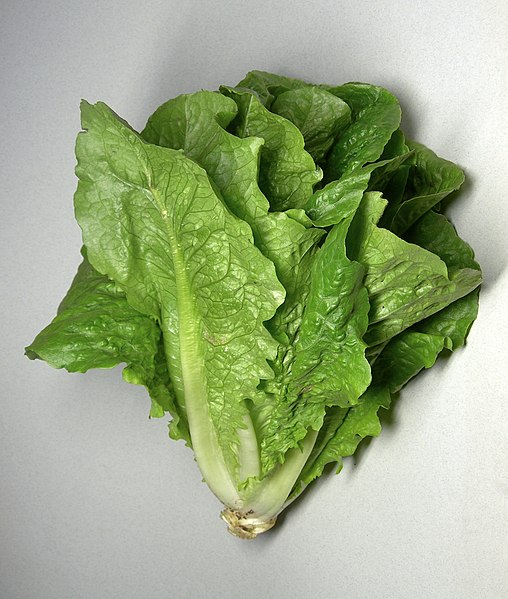 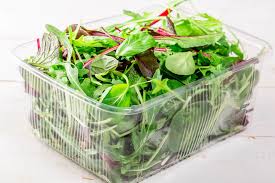 Packaged salad mix:
3 days past use by date
Individual head of lettuce:
Bought a week ago from store
The (Food) Dating Game: Which Would You Eat?
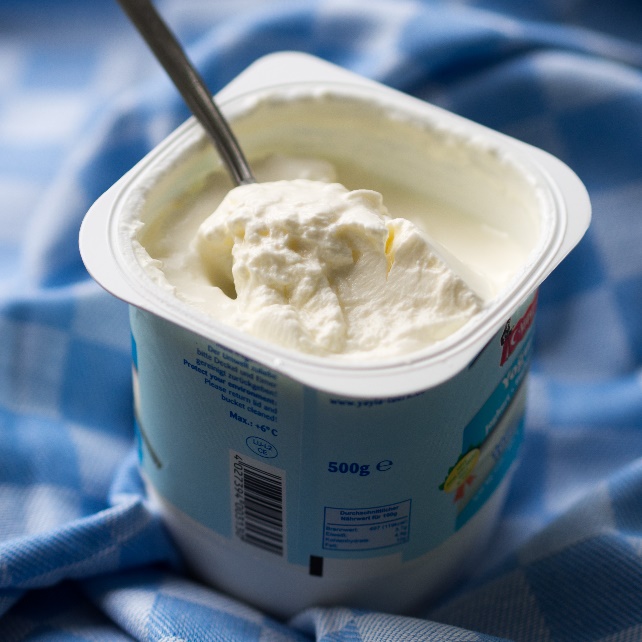 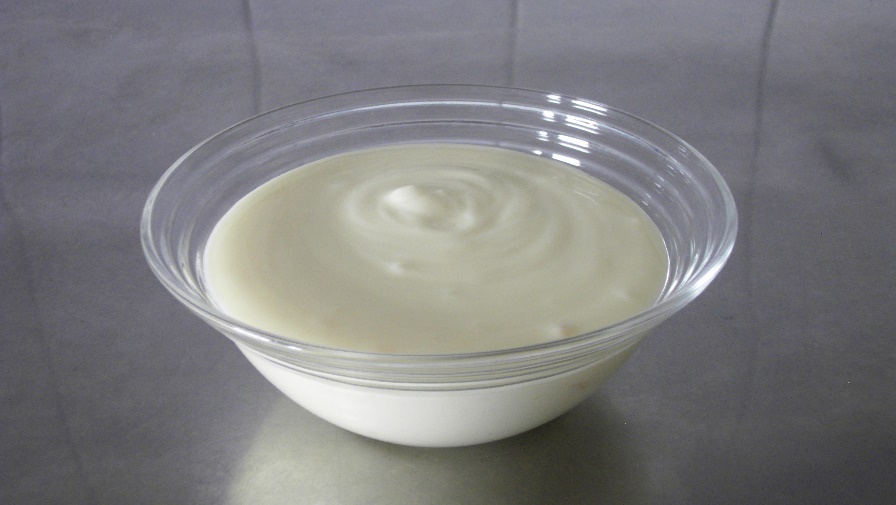 Yogurt you packed in Tupperware for lunch, but forgot in fridge:
Four days later
Store bought individual yogurt:
A day past best by date
Where do you Stack Up?
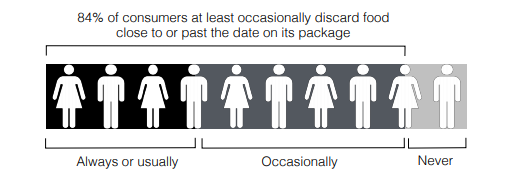 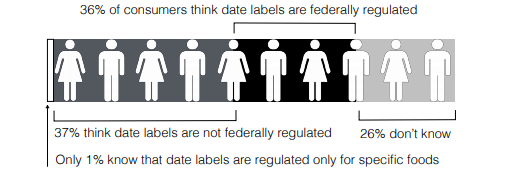 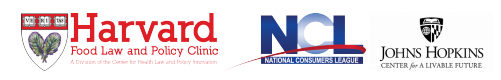 What do expiration dates actually mean?
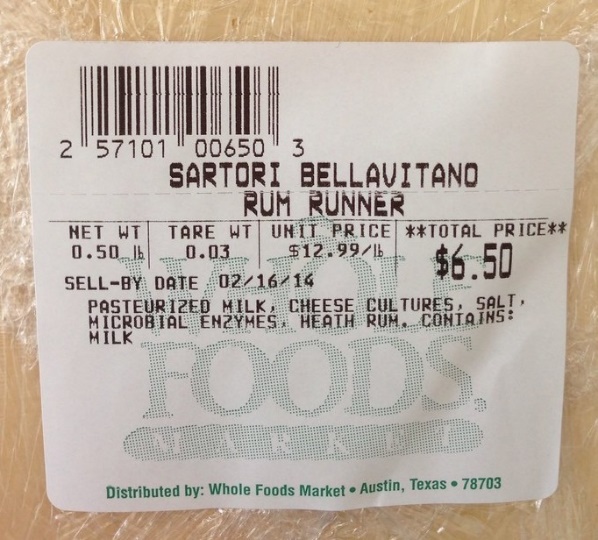 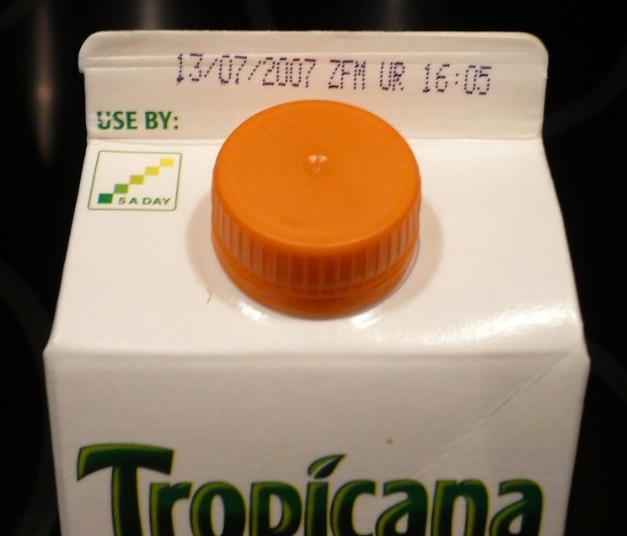 Use-by
Best-by
Sell-by
The True Expiration Date
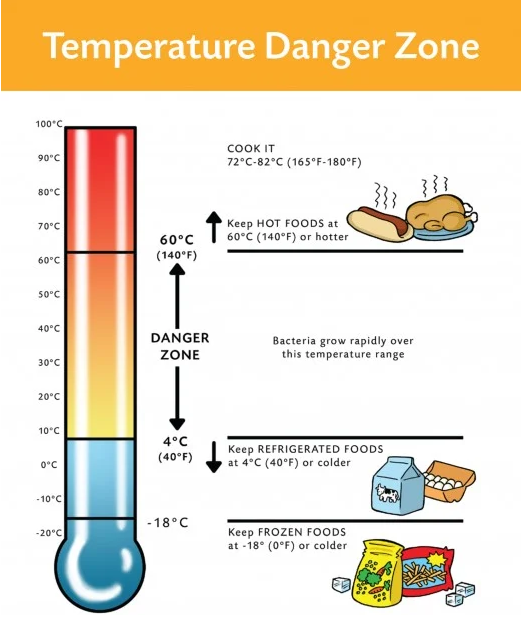 It starts at home!
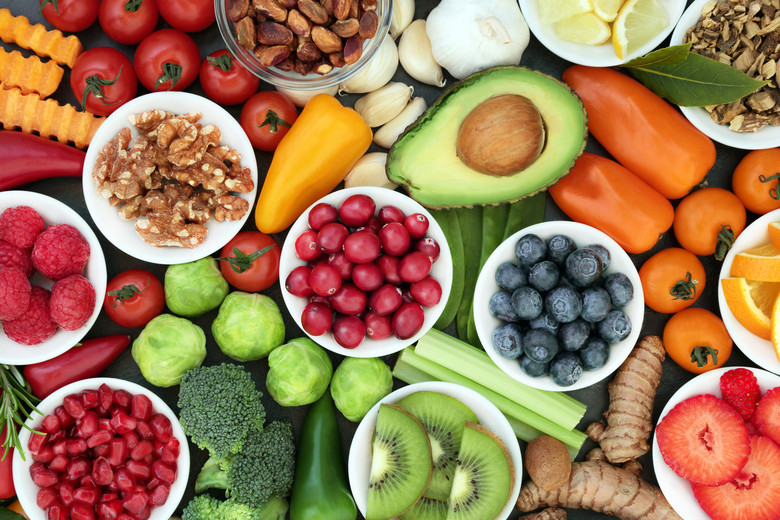